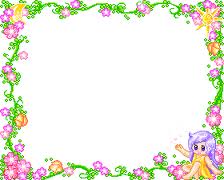 Trường mầm non Gia Thượng


Khám phá khoa học

Đề tài : Sự cần thiết của nước
Chủ đề : Nước và mùa hè
Độ tuổi : 3-4 tuổi
Người dạy : Nguyễn Mai Loan








Năm học : 2015-2016
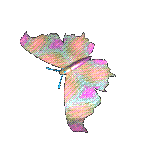 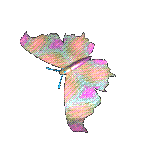 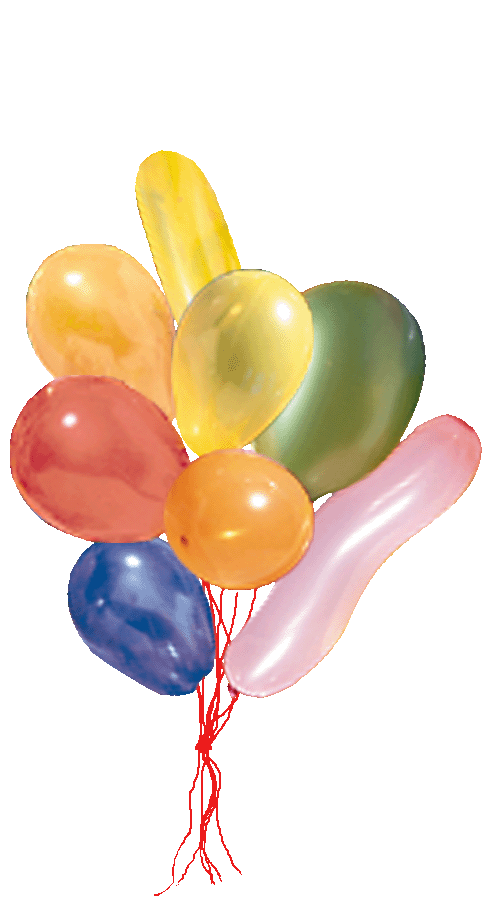 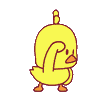 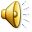 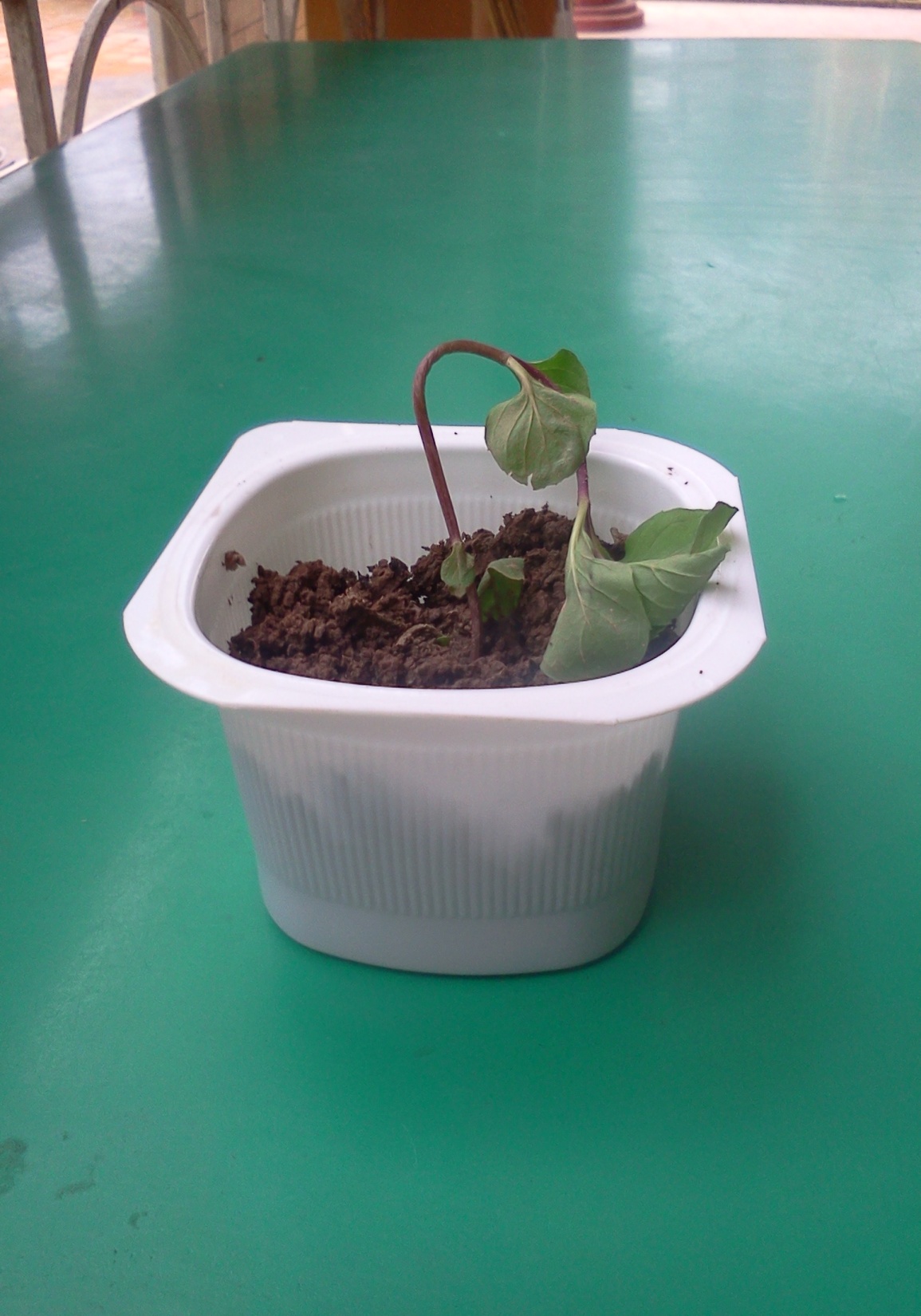 2
1
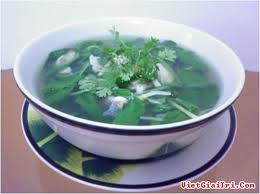 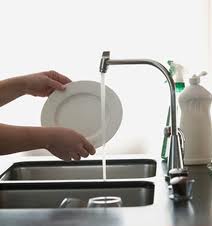 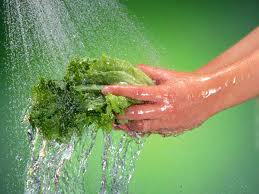 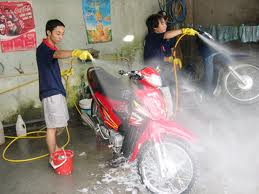 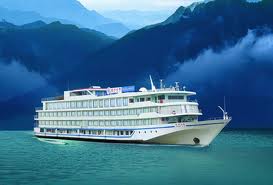 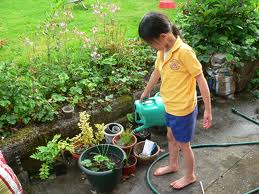 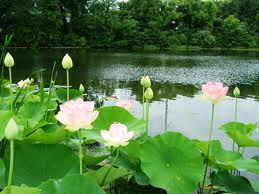 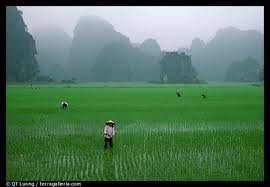 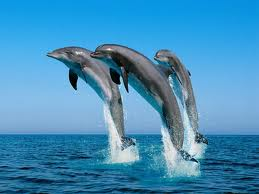 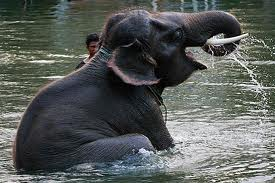 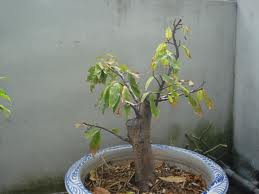 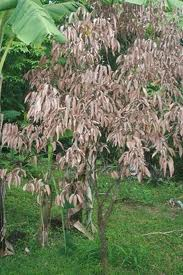 Trò chơi:Thi chọn đúng
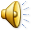 Xin chân thành cảm ơn các cô và các bé đã đến dự chương trình
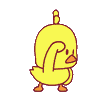 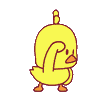 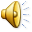